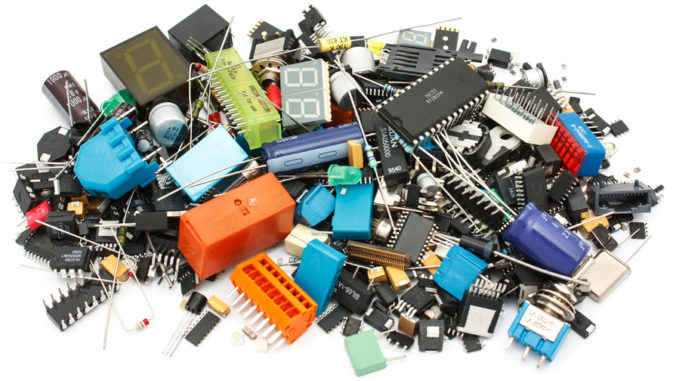 Алгоритмизация и программированиеи.о. доцент кафедры «Информационные системы» Муханова Аягоз Асанбековна
Лекция №8 Словари, использование словарей.
План лекции:1. Общие вопросы2. Создание словаря3. Обращение к отдельному элементу словаря5. Перебор элементов словаря6. Средства для работы со словарями7. Частотный словарь8. Словари со значениями разных типов
Общие понятия
Допустим, у вас есть информация о дате рождения нескольких человек, и вы хотите разработать программу, с помощью которой можно находить день рождения того или иного человека. В такой программе можно использовать список, элементы которого – даты рождения.
Так как к значению конкретного элемента списка можно обратиться по его номеру (индексу), то для вывода на экран дня рождения нужного вам человека необходимо знать соответствующий номер. Это неудобно. Этот недостаток устраняется, если для хранения дат использовать другую структуру данных – словарь (dict).
Общие понятия
Элементы словаря состоят из двух компонентов. Первый называется «ключ», второй – «значение». Аналогами словаря Python являются различные «жизненные» словари (толковые, орфографические, лингвистические). В них ключом является слово-заголовок статьи, а значением – сама статья. Для того чтобы получить доступ к статье, необходимо указать слово-ключ.
Общие понятия
Простейшие примеры информации, которую в программе удобно хранить в виде словаря:• имя человека и дата его дня рождения;
   • номер авиарейса и аэропорт назначения;
   • название государства и его столица и, конечно, словарь в прямом смысле слова, например русско-английский, в котором каждому русскому слову (ключу) соответствует его английский аналог (или аналоги).

Ключом в словаре Python может быть любой так называемый «неизменяемый тип» данных, к которому относится число, символьнаястрока или кортеж (неизменяемый набор значений).
Создание словаря
Создать словарь можно несколькими способами.Если на момент написания программы известны все элементы словаря, то последний создается так:<имя словаря> = {<ключ 1>: <значение 1>, {<ключ 2>: <значение 2>, ...}
Обратите внимание на фигурные скобки – именно с их помощью определяется словарь.
Создание словаря
Приведем пример с несколькими условными элементами (ихструктура: «номер авиарейса : аэропорт назначения»): 

	R = {'ПЛ6553': 'Сочи', 'ЮТ381': 'Санкт-Петербург', 'ДР181':'Волгоград', 'ДР157': 'Краснодар'}
Когда тип всех ключей – строковый и они не содержат пробелов, тодля создания словаря удобно использовать функцию dict(). В этомслучае ключи можно указывать без кавычек:
R = dict(ПЛ6553 = 'Сочи', ЮТ381 = 'Санкт-Петербург', ДР181 ='Волгоград', ДР157 = 'Краснодар')
Видно, что не используются и фигурные скобки и записываются знаки равенства, а не двоеточия.
Добавить элемент в уже существующий словарь можно, указав новый ключ и новое значение в виде:
R['АБ1234'] = 'Сургут‘
Если при этом указать уже существующий ключ, соответствующее ему значение будет изменено на новое.
Если же все элементы словаря становятся известными в ходе выполнения программы (с использованием инструкции input() илипосле расчетов), то сначала надо описать словарь как пустой:
D = {}
а затем добавлять в него значения так, как чуть выше было добавленозначение 'Сургут'.
При этом можно использовать инструкцию цикла:
for k in range(…):
kl = input('Введите ключ очередного элемента словаря')
zn = input('Введите значение очередного элемента словаря')
R[kl] = zn
Обращение к отдельному элементу словаря
Если создать словарь:
Sl = {'cat': 'кошка', 'dog': 'собака', 'bird': 'птица', 'mouse': 'мышь'}
и вывести его на экран с помощью инструкции print(), то можно увидеть, что последовательность вывода пар «ключ : значение» не совпадает с тем, как они были указаны при создании:
{'dog': 'собака', 'mouse': 'мышь', 'cat': 'кошка', 'bird': 'птица'}
Дело в том, что в словаре абсолютно не важен порядок пар, и интерпретатор Python выводит их в случайном порядке. Тогда доступ к определенному элементу словаря, если индексация не возможна в принципе? 

Ответ: в словаре доступ к значениям осуществляется по ключам, которые заключаются в квадратные скобки как жеполучить (по аналогии с номерами символов строк и индексами списков)1: 
print(R['ЮТ381']) #Будет выведено: Санкт-Петербург
if Sl['мышь'] = ... :

Ключ элементов должен быть уникальным по отношению к другим. Если ключ в словаре повторяется, то будет использовано то значение с данным ключом, которое ближе к концу словаря (при его хранении в памяти компьютера).
Внимание! Использование несуществующего ключа приведет к появлению сообщения об ошибке. Во избежание этого следует предварительно проверить, имеется ли в словаре нужный ключ, с помощью оператора проверки принадлежности in:
if 'ДР157' in R: #Проверяется конкретный ключ
print(R['ДР157'])
kl = input('Введите ключ ')
if kl in R: #Проверяется переменная-ключ
...
Перебор элементов словаря
Перебор ключей всех элементов словаря A проводится с помощью такой инструкции for:
for kl in A:
Например, вывод на экран всех пар «ключ и значение» можно провести следующим образом:
for kl in A:print(kl, A[kl])
Некоторые другие средства для работы  со словарями
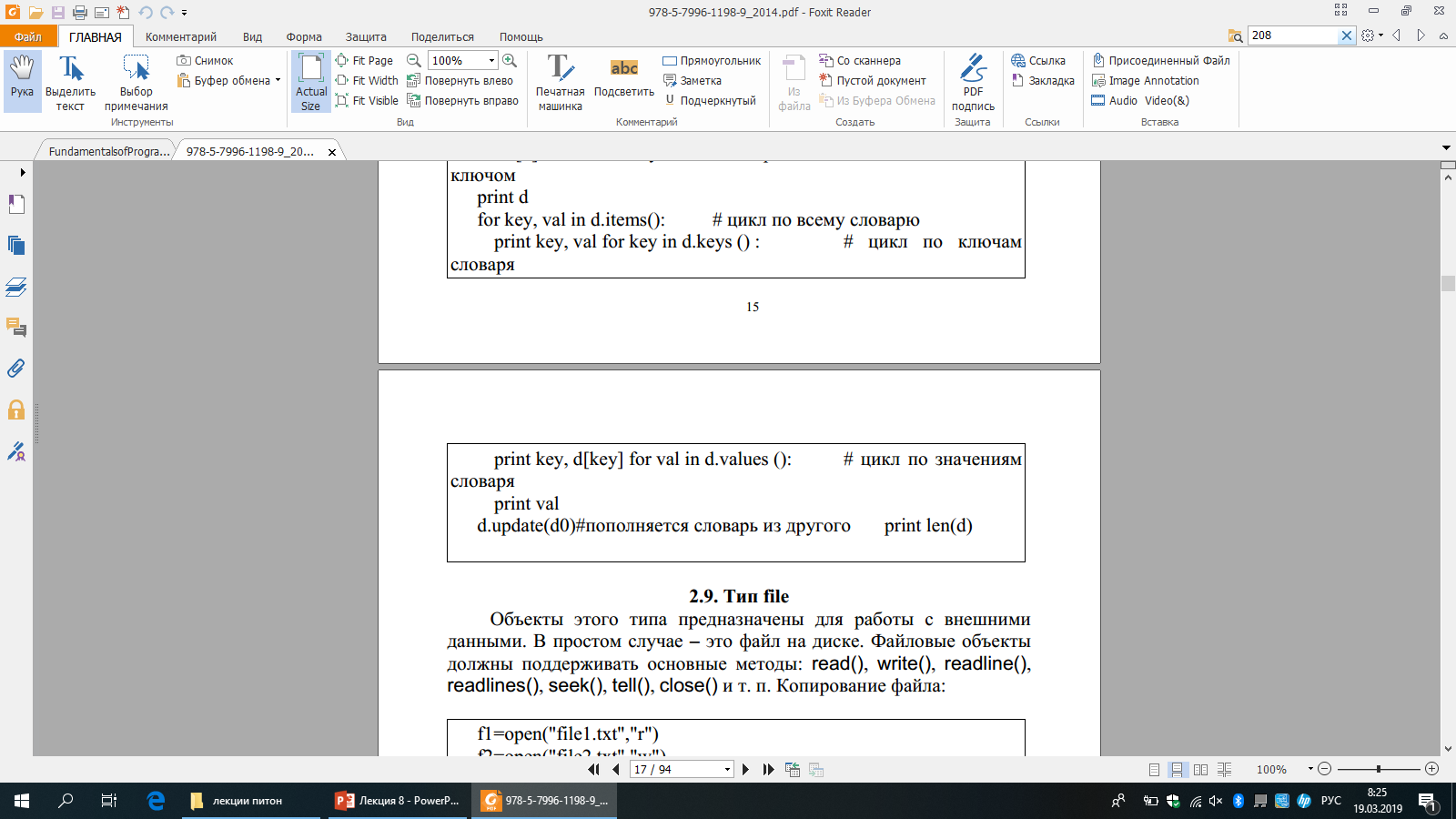 Контрольные  вопросы
1. В чем принципиальное отличие словаря от списка?2. Что представляют собой элементы словаря? Как называется каждая часть элемента?3. Как создать словарь из известных элементов?4. Как создать пустой словарь?5. Как добавить элемент в словарь?6. Как обратиться к элементу словаря?7. Как перебрать все ключи словаря?
8. Как получить список всех ключей словаря? Всех его значений?
Практика
1. Разработайте программу, в которой используется словарь с названиями ряда государств и их столицами. Программа должна обеспечивать:1) вывод столицы заданного государства;2) вывод государства, столицей которого является заданный город.Если заданного государства или города в словаре нет, на экран должно выводиться соответствующее сообщение.
2. Разработайте программу, в которой используется словарь с данными о количестве учащихся в десяти разных классах (1а, 1б, 2б, 6а и т. д.). Программа должна выводить численностьучащихся в некотором классе.
3. Разработайте программу, в которой используется словарь, упомянутый в предыдущем задании, которая должна учесть следующие изменения в школе:• в трех классах изменилось количество учащихся;• в школе появились два новых класса;• в школе расформировали один из классов.После внесения изменений программа должна:1) определить общее количество учащихся;2) вывести содержимое словаря на экран в виде:1а 	241б 	22...11а 	20
Частотный словарь
Одной из задач, при решении которых в программах используется словарь, является задача определения частоты (количества) вхождений некоторого элемента в некоторый набор, например количества каждой буквы, каждого слова или каждой цифры в тексте.
Разработаем программу для создания словаря, в котором будет «ключ : значение» будет иметь в словаре вид «символ : частота этого символа».

Общая схема программы решения задачи:Ввести текстСоздать пустой словарьДля каждого символа в тексте:если символ есть в словаре:увеличить на 1 значение для этого символаиначе:добавить в словарь новый элементс ключом – текущим символом и со значением, равным 1
Соответствующая программа:#Ввод текстаtext = input('Введите текст ')#Создание и заполнение словаряD = {}for c in text:if c in D:D[c] = D[c] + 1else:D[c] = 1#Вывод словаряfor k in D:print(k, D[k])
Словари со значениями разных типов
В одном словаре можно использовать как ключи, так и значения разных типов. Но если словари первого типа используются редко, то словари со значениями разных типов достаточно распространены. Как правило, в таких словарях хранится информация о разных характеристиках каких-то объектов (книг, футбольных клубов, людей, государств и т. п.), например для книг – информация об авторе(строка), названии (строка), издательстве (строка), количестве страниц (число), годе выпуска (число). Соответствующий словарь будет
kniga = {'Название': 'Информатика', 'Автор': 'Иванов П. А.','Изд-во': 'Бит и байт', 'Объем': 214, 'Год издания': 2015}Такие словари удобно использовать в качестве элементов другогословаря. Например, из словарей на каждую книгуkniga1 = {'Название': '...', 'Автор': '...', 'Изд-во': '...','Объем': '...', 'Год издания': '...'}kniga2 = {'Название': '...', 'Автор': '...', 'Изд-во': '...','Объем': '...', 'Год издания': '...'}...можно составить такой словарь:Knigi= {'<название 1-й книги>': kniga1, <название 2-й книги>: kniga2, ...}
Полученный «словарь из словарей» можно рассматривать как простейшую базу данных, с использованием которой можно решать различные задачи:
поиск автора книги по ее названию;
поиск книги (книг) по фамилии автора;
определение количества книг, изданных в том или ином издательстве;
определение количества книг, изданных в том или ином году,и т. п.
Приведем программы решения трех первых задач.1)kniga1 ={...}kniga2 ={...}...Knigi = {...}nazv = input('Введите название книги ')if nazv in Knigi:for kl in Knigi:if kl == nazv:print('Автор этой книги', Knigi[kl]['Автор'])else:print('Книги с таким названием в базе данных нет')
Обратите внимание на запись Knigi[key]['Автор']. В ее особенностях разберитесь самостоятельно.
2)... #Описание словарейav = input('Введите фамилию автора ')for kl in Knigi:if Knigi[kl]['Автор'] == av:#Информация о книгеprint(kl, Knigi[kl]['Изд-во'], Knigi[kl]['Объем'],Knigi[kl]['Год издания'])
3)... #Описание словарейizd = input('Введите название издательства ')k = 0 #Искомое количествоfor kl in Knigi:if Knigi[kl]['Изд-во'] == izd:k = k + 1print(k)
Контрольные вопросы
1. В каких случаях в словарях используются значения разного типа?2. Как с помощью словаря смоделировать простейшую базу данных, содержащую информацию о различных характеристиках некоторых объектов?
ЗаданиеРазработайте 7 программ, в которых используется информация оряде государств Европы и Азии: название, столица, часть света, численность населения (млн чел.) и площадь территории (тыс. кв. км).Программы должны решать следующие задачи:1) определение столицы по названию государства;2) определение названия государства по городу-столице;3) вывод всей информации о заданном государстве;4) вывод названий всех стран, расположенных в заданной частисвета;5) расчет плотности населения (в тыс. чел. на 1 кв. км) для каждого государства;6) определение количества государств, расположенных в заданной части света;